Kurikulum mezigeneračního vzdělávání
Modul 4: Implementace, monitorování a hodnocení strategií v boji proti ageismu a sociálnímu vyloučení na pracovišti pro manažery*ky, odbornice a odborníky na HR a poskytovatele odborného vzdělávání
Lekce 1: Implementace příslušných strategií pro boj proti ageismu a sociálnímu vyloučení na pracovišti
Po dokončení této lekce:

Porozumíte několika strategiím, jakými lze bojovat proti ageismu na pracovišti.

Budete schopni zvolit strategie, které považujete za nejrelevantnější pro svou organizaci.
Lekce 1: Implementace příslušných strategií pro boj proti ageismu a sociálnímu vyloučení na pracovišti
Krok 1: Analýza SWOT
Aktivita
Zvažte věkový profil své organizace. Připravte SWOT analýzu toho, jak tento profil ovlivňuje organizaci.

S: Jak věkový profil zaměstnanců přispívá k silným stránkám organizace?
W: Má kvůli věkovému profilu organizace nějaké slabiny?
O: Přinášejí silné stránky nějaké příležitosti? Jaké?
T: Existují nějaké hrozby, kterých si musíte být vědomi a předejít jim 
či zmírnit jejich dopad?
[Speaker Notes: Participants to work individually for 25 minutes]
Diskuse
Diskuse ke SWOT analýze
Poté, co jste připravili SWOT analýzu své organizace na základě jejího věkového profilu, diskutujte nad následujícími otázkami:

Jste překvapeni některým z výsledků?
Má vaše organizace nějaké silné stránky, které nejsou dostatečně využívány?
Existují nějaké slabé stránky, které je třeba řešit co nejdříve?
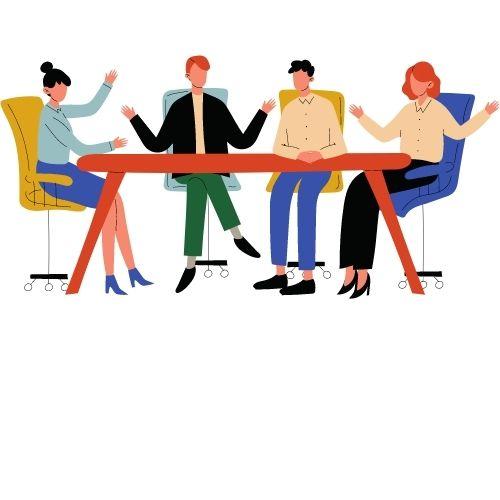 [Speaker Notes: To be done with the whole group (the facilitator probes for feedback) or in pairs (where each participant shares their own perspective with each other), for 15 minutes]
Krok 2: Fakta o stárnutí: Pravdy a mýty
Aktivita
Která z těchto tvrzení z „Fakta o stárnutí“ od Erdmana Palmora jsou pravdivá?
Jak lidé stárnou, jejich inteligence významně klesá.
Pro starší dospělé je velmi obtížné se naučit nové věci.
Ztráta paměti je běžnou součástí stárnutí.
Jak dospělí stárnou, prodlužuje se doba jejich reakcí.
Klinická deprese se vyskytuje častěji u starších než mladších lidí.
Alkoholismus a zneužívání návykových látek jsou podstatně většími problémy u dospělé populace starší 65 let než u populace mladší 65 let.
Starší dospělí mají větší problémy se spánkem než mladší dospělí.
Starší dospělí mají nejvyšší míru sebevražd ze všech věkových skupin.
Fyzická síla ve stáří klesá.
Většina starých lidí ztrácí zájem o sexuální vztahy a schopnost je navazovat. 
Všech pět smyslů má tendence s věkem upadat.
Většina starších řidičů je schopna bezpečně řídit motorové vozidlo.
Starší pracovníci nemohou pracovat tak efektivně jako mladší pracovníci.
Většina starých lidí má své zajeté zvyky a způsoby a nedokáže je změnit.
Starší osoby se z fyzického a psychického stresu zotavují déle.
[Speaker Notes: 10 minutes for the participants to individually choose the T/F answers]
Krok 2: Fakta o stárnutí: Pravdy a mýty
Aktivita
Která z těchto tvrzení z „Fakta o stárnutí“ od Erdmana Palmora jsou pravdivá?
Jak lidé stárnou, jejich inteligence významně klesá.
Pro starší dospělé je velmi obtížné se naučit nové věci.
Ztráta paměti je běžnou součástí stárnutí.
Jak dospělí stárnou, prodlužuje se doba jejich reakcí.
Klinická deprese se vyskytuje častěji u starších než mladších lidí.
Alkoholismus a zneužívání návykových látek jsou podstatně většími problémy u dospělé populace starší 65 let než u populace mladší 65 let.
Starší dospělí mají větší problémy se spánkem než mladší dospělí.
Starší dospělí mají nejvyšší míru sebevražd ze všech věkových skupin.
Fyzická síla ve stáří klesá.
Většina starých lidí ztrácí zájem o sexuální vztahy a schopnost je navazovat.
Všech pět smyslů má tendence s věkem upadat.
Většina starších řidičů je schopna bezpečně řídit motorové vozidlo.
Starší pracovníci nemohou pracovat tak efektivně jako mladší pracovníci.
Většina starých lidí má své zajeté zvyky a způsoby a nedokáže je změnit.
Starší osoby se z fyzického a psychického stresu zotavují déle.
PRAVDA
MÝTUS
[Speaker Notes: 10 minutes for the participants to individually choose the T/F answers]
Krok 3: Ageismus v práci a perspektivy stereotypů*
Informace
Věkové stereotypy: Přehnaně zobecněná očekávání a přesvědčení o vlastnostech a charakteristice jednotlivců na základě věku. Na pracovišti mají často podobu negativního, zkresleného a nepřesného vnímání charakteristik pracovníků.
Popisné stereotypy: Popis toho, čeho jsou jednotlivci na základě své věkové skupiny schopni.
Předpisující stereotypy: Popisují, co by měli jednotlivci určitého věku dělat.

Běžné stereotypy na pracovišti:
Starší pracovníci mají horší výkony, jsou méně schopní, produktivní, motivovaní a kompetentní než jejich mladší kolegové.
Starší pracovníci jsou odolní vůči změnám, méně flexibilní a obtížněji se školí.
Starší pracovníci mají nižší schopnost učit se, rozvíjet se a osvojovat si nové dovednosti.
Mladší pracovníci jsou sobečtí a soustředí se na sebe.
Mladší pracovníci nemají pracovní morálku a loajalitu.
Mladší pracovníci nemají reálné zkušenosti a nejsou spolehliví.
*Věkové stereotypy na pracovišti (Toomey & Rudolph, 2017)
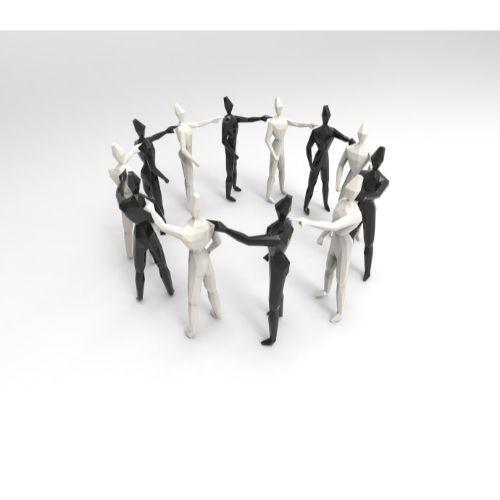 [Speaker Notes: Step 3 (including the video) should take maximum 20 minutes
https://www.researchgate.net/publication/313125210_Age_Stereotypes_in_the_Workplace]
Ageismus v práci a pohledy na stereotypy
Ne všechny stereotypy jsou negativní, například:
Starší pracovníci jsou spolehlivější, čestnější, loajálnější, důvěryhodnější a odhodlanější.
U starších pracovníků je méně pravděpodobné, že se u nich vyskytne nežádoucí chování jako například krádež nebo častá absence.
Starší pracovníci mají vyšší úroveň institucionálních znalostí a získané moudrosti.
Mladší pracovníci mají tendenci být produktivnější, kreativnější, ambicióznější, dychtivější a výkonnější.
Mladší pracovníci se lépe vyrovnávají s pracovními stresory.

Existuje jen velmi málo důkazů o tom, že věkové stereotypy na pracovišti jsou platné, například:
Hodnocení pracovního výkonu se s věkem zvyšuje.
Pokles kognitivních schopností nesouvisí s výkonem.
Neexistují žádné empirické důkazy podporující domněnku, že starší pracovníci jsou odolnější vůči změnám.

https://www.youtube.com/watch?v=-Mz-t5S6J78 (Age Discriminations: The Myths)
[Speaker Notes: Step 3 (including the video) should take maximum 20 minutes
https://www.researchgate.net/publication/313125210_Age_Stereotypes_in_the_Workplace]
Lekce 2: Monitorování a hodnocení dopadu strategií boje proti ageismu a sociálnímu vyloučení na pracovišti na organizaci
Lekce 2: Monitorování a hodnocení dopadu strategií boje proti ageismu a sociálnímu vyloučení na pracovišti na organizaci
Po dokončení této aktivity:
 
Vymyslíte dotazník ke sledování a hodnocení dopadu implementovaných strategií
Navrhnete dotazník, který bude po implementaci použit ke sledování pokroku v požadovaných kompetencích u starších i mladších pracovníků.
Krok 1: Navrhněte dotazník pro sledování pokroku
Aktivita
Navrhněte dotazník ke sledování změn v postojích/předsudcích pracovníků před a po implementaci vybraných strategií:
Dotazník bude předán všem zaměstnancům před implementací strategií k určení vaší základní úrovně.
To se bude opakovat v pravidelných intervalech (např. každých 6 měsíců, jednou za rok apod.).
Rozsah, v jakém se skóre v průběhu času bude měnit, bude známkou úspěšnosti strategií.
Navrhujeme použít stupnici hodnocení 1–5, kde 5 označuje „silný souhlas“ a 1 označuje „silný nesouhlas“.
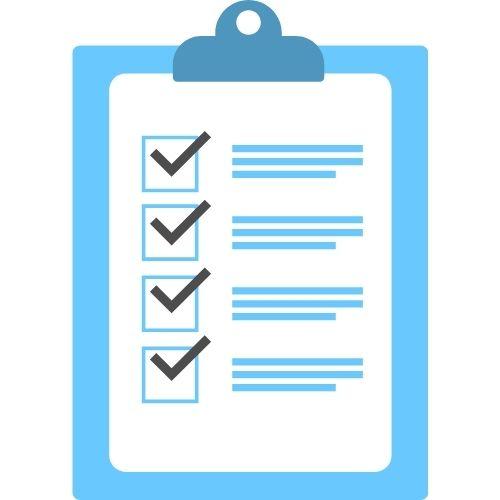 [Speaker Notes: Participants to work in 2 or 3 groups, individually or in pairs to design their own questionnaire for 20 minutes. Then the facilitator will spend 10 minutes for any comments and feedback from the participants]
Příklad dotazníku pro starší pracovníky
Toto je pouze příklad některých stereotypů (pozitivních nebo negativních), které mají mladší pracovníci o starších.
Přidejte další či některé odstraňte nebo upravte tabulku tak, aby byla pro vaši organizaci co nejrelevantnější.
[Speaker Notes: Participants to work in 2 or 3 groups, individually or in pairs to design their own questionnaire for 20 minutes. Then the facilitator will spend 10 minutes for any comments and feedback from the participants]
Příklad dotazníku pro mladší pracovníky
Toto je pouze příklad některých stereotypů (pozitivních nebo negativních), které mají starší pracovníci o mladších.
Přidejte další či některé odstraňte nebo upravte tabulku tak, aby byla pro vaši organizaci co nejrelevantnější.
[Speaker Notes: Participants to work in 2 or 3 groups, individually or in pairs to design their own questionnaire for 20 minutes. Then the facilitator will spend 10 minutes for any comments and feedback from the participants]
Krok 2: Fungují strategie?
Informace
Některé varovné signály, že strategie nefungují a ageismus stále přetrvává:

Příležitosti ke vzdělávání jsou automaticky nabízeny mladším zaměstnancům.
Starší lidé jsou vynecháváni z nových kompenzací a kariérního postupu.
Starším/mladším pracovníkům nejsou nabízeny náročné úkoly.
Drobné nebo výslovné poznámky o věku na pracovišti.
Starší/mladší pracovníci jsou vyloučeni z důležitých schůzek nebo aktivit.
Časté propouštění starších zaměstnanců.
[Speaker Notes: Step 2 will take in total 30 minutes (a 10 minute break can be accommodated before beginning)]
Fungují strategie?
Diskuse
Diskuse a sdílení vlastních zkušeností:

Implementovali jste podobné strategie v minulosti?
Jaké faktory jsou rozhodující pro úspěšný výsledek?
Co byste tentokrát udělali jinak?
Máte nějaké osvědčené postupy, které můžete sdílet s ostatními?
Máte nějaké další tipy, na co si dávat pozor?
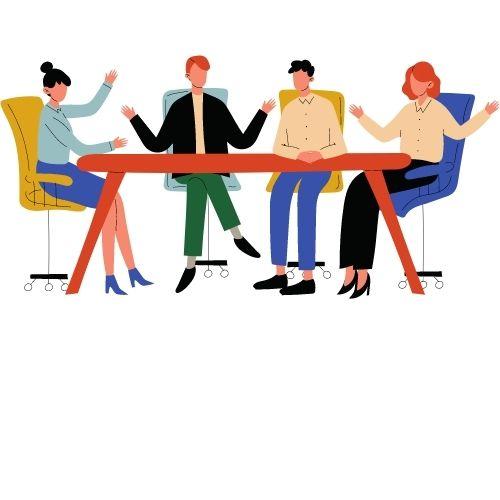 [Speaker Notes: Step 2 will take in total 30 minutes (a 10 minute break can be accommodated before beginning)]
Krok 3: Navrhněte dotazník pro hodnocení kompetencí
Aktivita
Navrhněte dotazník ke sledování zlepšení kompetencí pracovníků po implementaci vybraných strategií:
Pro starší a mladší pracovníky budou k dispozici samostatné dotazníky ke sledování kompetencí, které chceme u dané věkové skupiny zlepšit.
Dotazník by měl být vyplněn 6 měsíců po implementaci a poté by se mělo vyplňování opakovat v pravidelných intervalech (např. každých 6 měsíců).
Rozsah, v jakém se skóre časem zlepší, bude známkou toho, jak úspěšné dané strategie byly.
Navrhujeme použít hodnotící stupnici 1–3, přičemž 1 znamená „Nezlepšil*a jsem tuto kompetenci.“ 2:  „Udělal*a jsem určitý pokrok v této kompetenci.“ 3:  „Výrazně jsem se zlepšil*a v této kompetenci.”
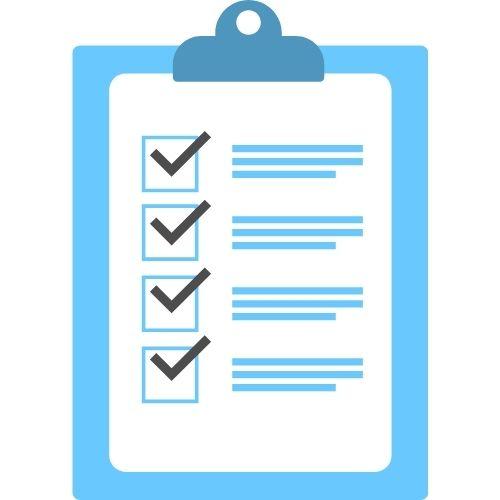 [Speaker Notes: Participants to work in 2 or 3 groups, individually or in pairs to design their own questionnaire for 20 minutes. Then the facilitator will spend 10 minutes for any comments and feedback from the participants]
Příklad dotazníku pro starší pracovníky
Toto je pouze příklad některých kompetencí, které chceme zlepšit u starších pracovníků.
Měli byste přidat všechny  kompetence, které považujete za důležité a relevantní pro zlepšení své organizace.
[Speaker Notes: Participants to work in 2 or 3 groups, individually or in pairs to design their own questionnaire for 20 minutes. Then the facilitator will spend 10 minutes for any comments and feedback from the participants]
Příklad dotazníku pro mladší pracovníky
Toto je pouze příklad některých kompetencí, které chceme zlepšit u mladších pracovníků.
Měli byste přidat všechny kompetence, které považujete za důležité a relevantní pro zlepšení své organizace.
[Speaker Notes: Participants to work in 2 or 3 groups, individually or in pairs to design their own questionnaire for 20 minutes. Then the facilitator will spend 10 minutes for any comments and feedback from the participants]
Kvíz: Co jsme se v tomto modulu naučili?
Kvíz
(PRAVDA/NEPRAVDA)
Jak lidé stárnou, jejich inteligence významně klesá.
PRAVDA
NEPRAVDA 
Všech pět smyslů má tendenci s věkem upadat.
PRAVDA 
NEPRAVDA
Normativní stereotypy popisují, co mohou jednotlivci určitého věku dělat.
PRAVDA
NEPRAVDA 
Všechny věkové stereotypy jsou negativní.
PRAVDA
NEPRAVDA 
Existuje jen velmi málo důkazů o tom, že věkové stereotypy na pracovišti jsou pravdivé.
PRAVDA
NEPRAVDA
[Speaker Notes: The correct answers are in the lesson plan.]
Kvíz - co jsme se v tomto modulu naučili?
Kvíz
(PRAVDA/NEPRAVDA)
6.      Když jsou starší lidé vyloučení ze systému zvyšování platu a kariérního povýšení, může jít o známku ageismu.
PRAVDA 
NEPRAVDA
7.    Digitální dovednosti a zvládání technologií jsou kompetence, které si starší pracovníci musí zlepšit.
PRAVDA 
NEPRAVDA
8.   Kritické myšlení je kompetence, která se s věkem zlepšuje.
PRAVDA 
NEPRAVDA
9.   Věkový profil organizace může být silnou i slabou stránkou zároveň.
PRAVDA 
NEPRAVDA
10.   Deprese se vyskytuje častěji u starších lidí než u mladších.
PRAVDA
NEPRAVDA
[Speaker Notes: The correct answers are in the lesson plan]
Reference
https://aging.umkc.edu/wp-content/uploads/2015/10/Facts-on-Aging-Quiz.pdf
https://www.researchgate.net/publication/313125210_Age_Stereotypes_in_the_Workplace
https://www.youtube.com/watch?v=-Mz-t5S6J78
https://www.youtube.com/watch?v=mwNjYe7MM7Y
https://hbr.org/2016/11/our-assumptions-about-old-and-young-workers-are-wrong
https://www.researchgate.net/publication/5825886_Engaging_the_Aging_Workforce_The_Relationship_Between_Perceived_Age_Similarity_Satisfaction_With_Coworkers_and_Employee_Engagement
DĚKUJEME ZA POZORNOST!